基隆市109學年度學前特幼新生說明會
仁 愛 國 小
彩 虹 班
壹、班級簡介
仁愛國小學前特幼班成立於民國80年。
教育處核定班級編制為 1 班、2位老師、1位
  教師助理員，並招收8名幼生。
安置的幼生：
     設籍於基隆並經基隆鑑輔會確認之2-5歲幼
  兒。
貳、師生概況
目前有2位老師、1位教師助理員。
108學年度幼生安置現況




總共8名幼生。
參、班級環境前門入口－收拾整理訓練
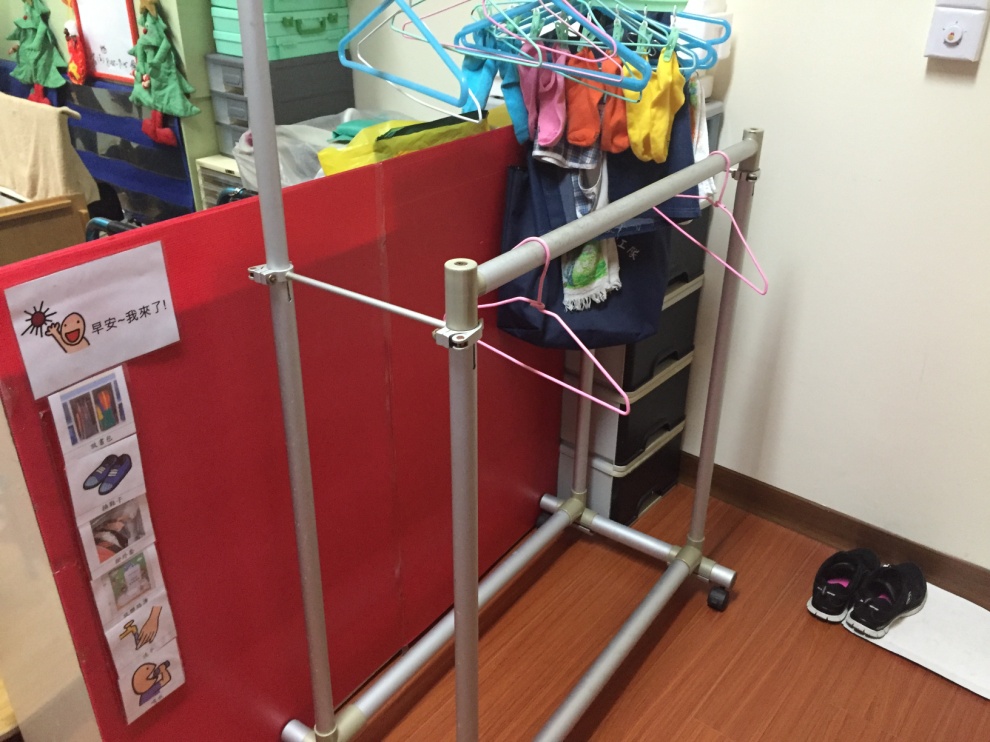 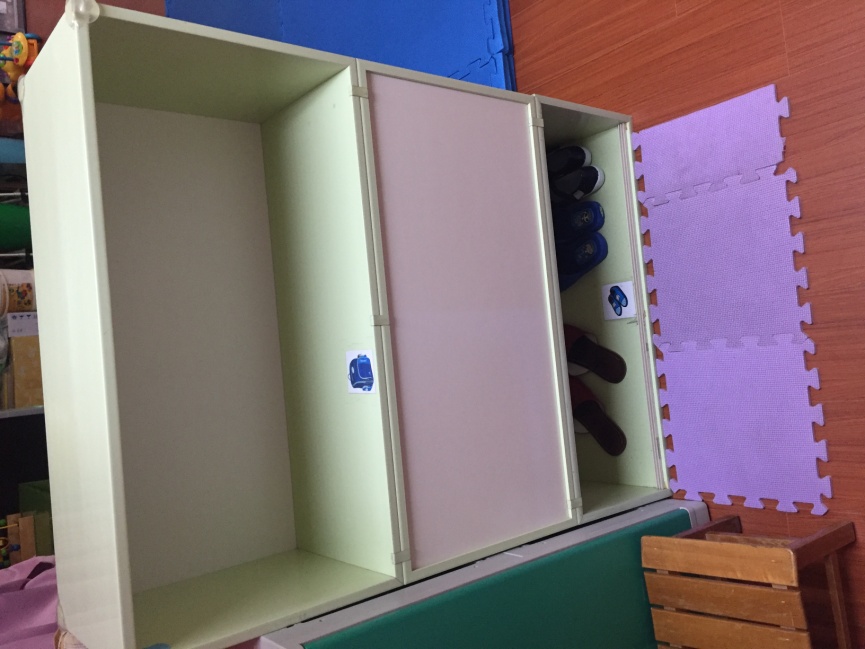 讓孩子練習書包定位、穿脫鞋、掛外套，提升生活自理的獨立性。
教室內廁所－如廁訓練
教室內有獨立廁所及淋浴沖洗區，
　方便進行如廁訓練和便溺後的盥洗。
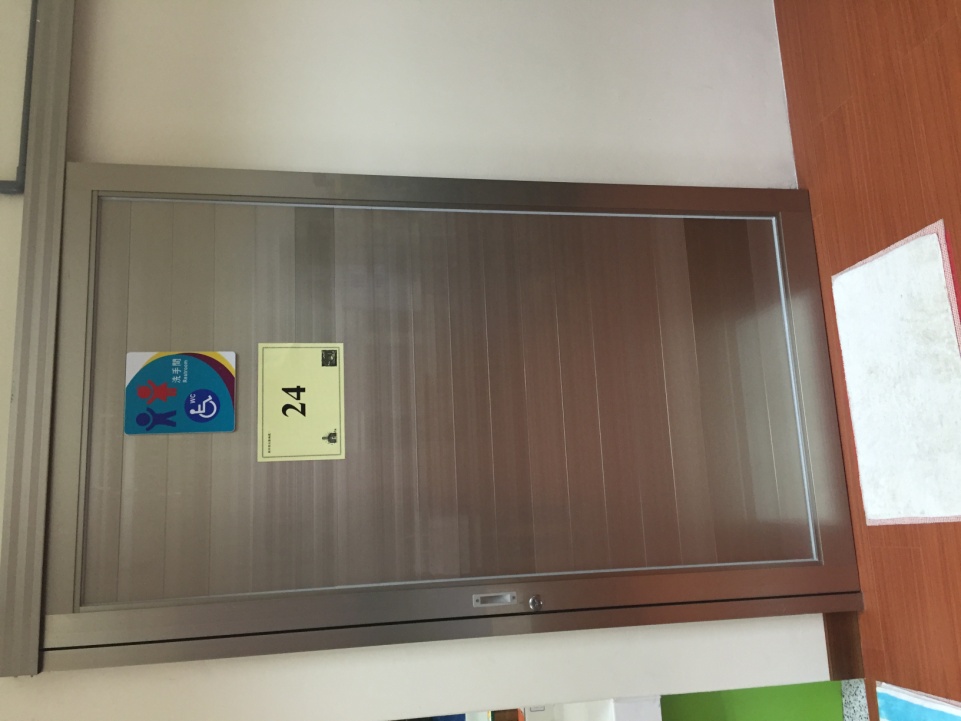 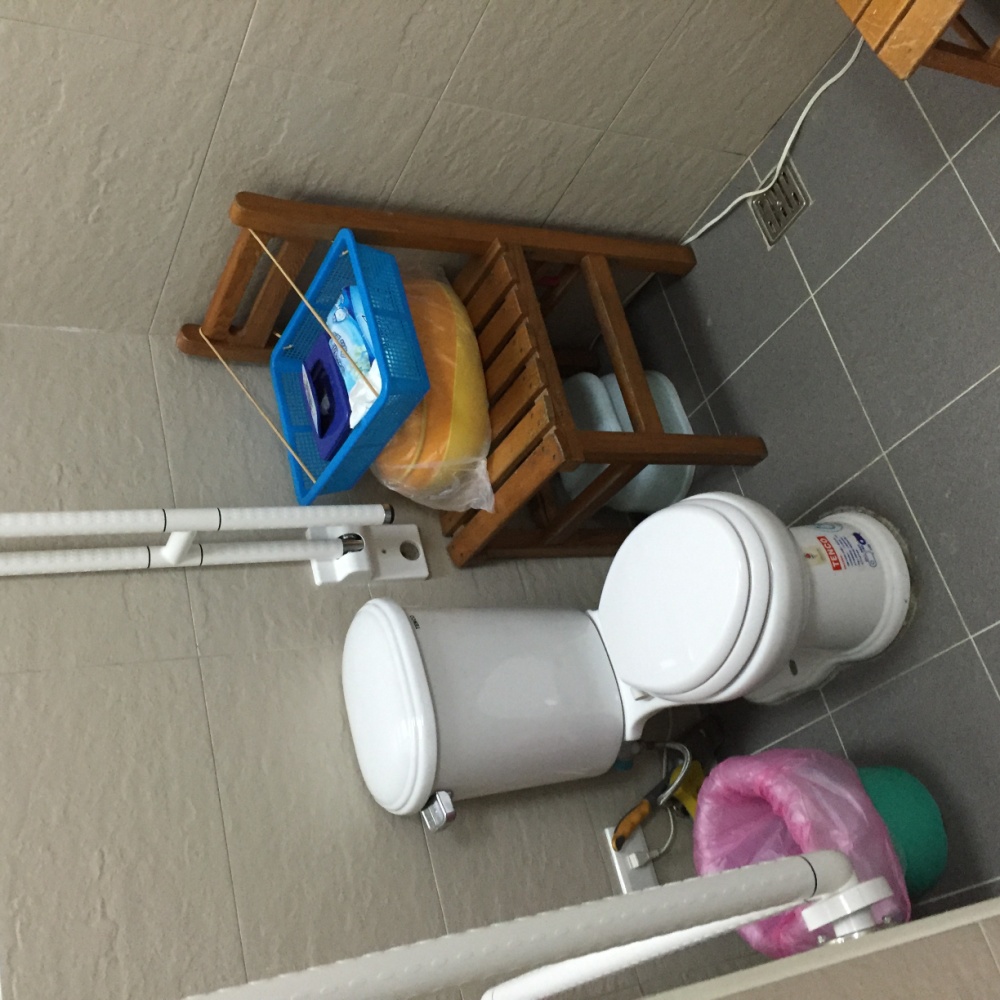 用餐區－進食訓練
點心及午餐用餐位置，讓孩子練習吃飯、喝湯、
　餐後收拾，以及用餐完畢後的倒水、刷牙。
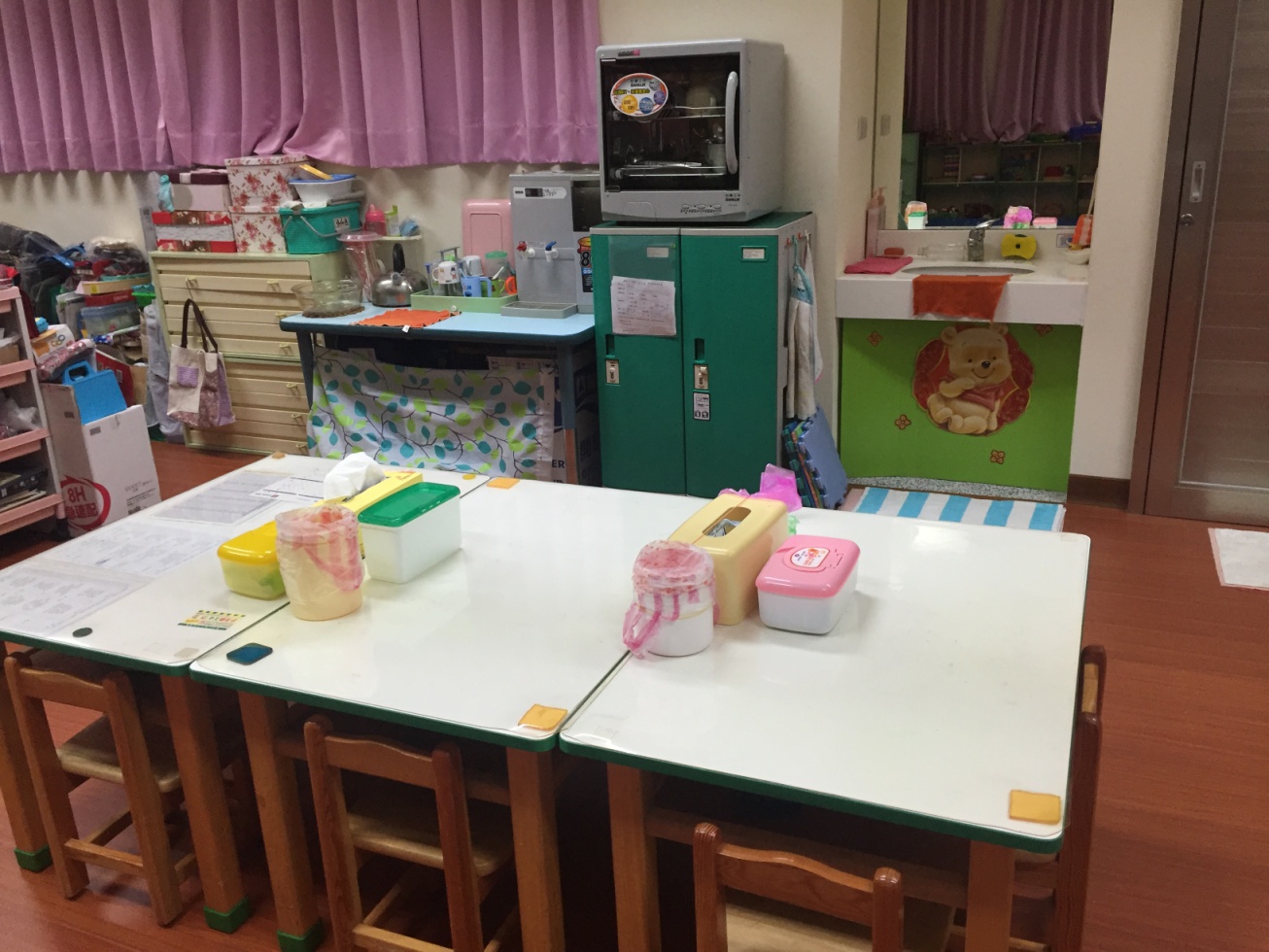 主題活動區
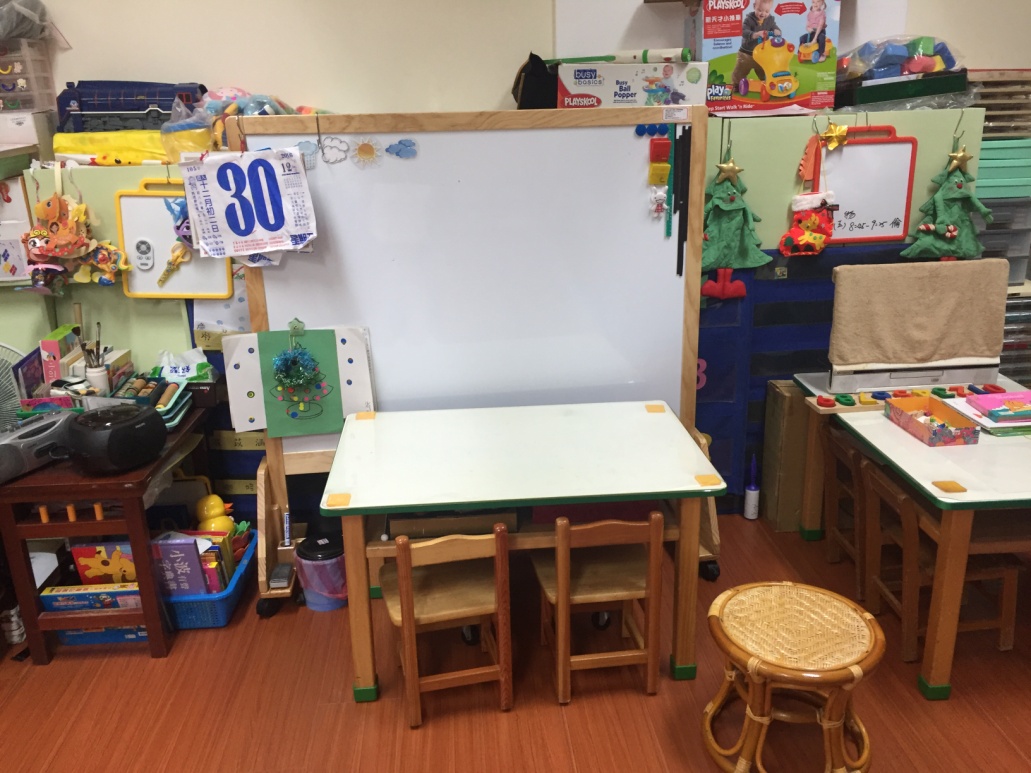 因應不同的主題活動，調整活動區教材教具及教學環境。
學 習 區
櫃子內有許多玩具，讓孩子自由探索，從遊戲中學習操作、人際互動等等，也讓孩子練習玩具的收拾歸位。
教室內放有部份感統器材，便於在教室進行體能活動 。
此區同時也是午覺區。
肆、作息時間
伍、教學活動
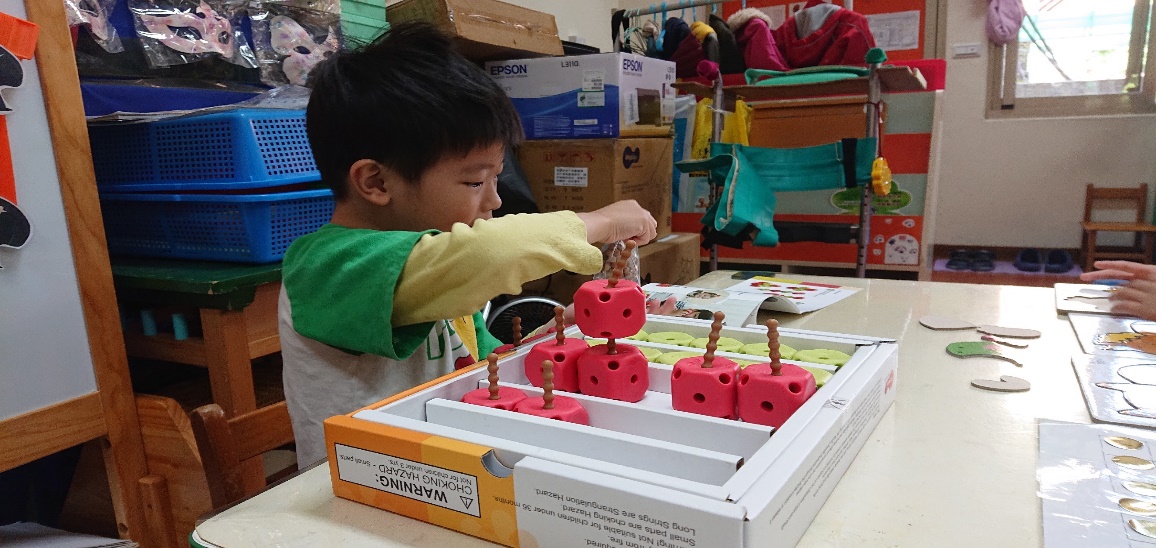 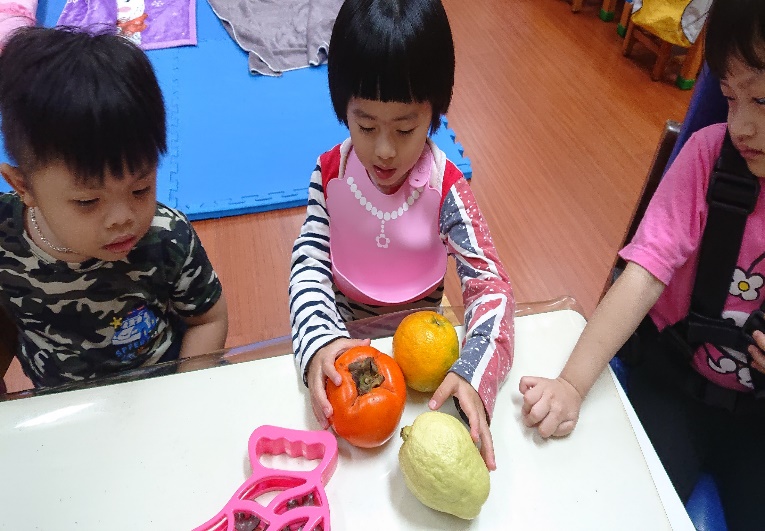 主題教學
(紅蘋果)
實物教學
教具操作
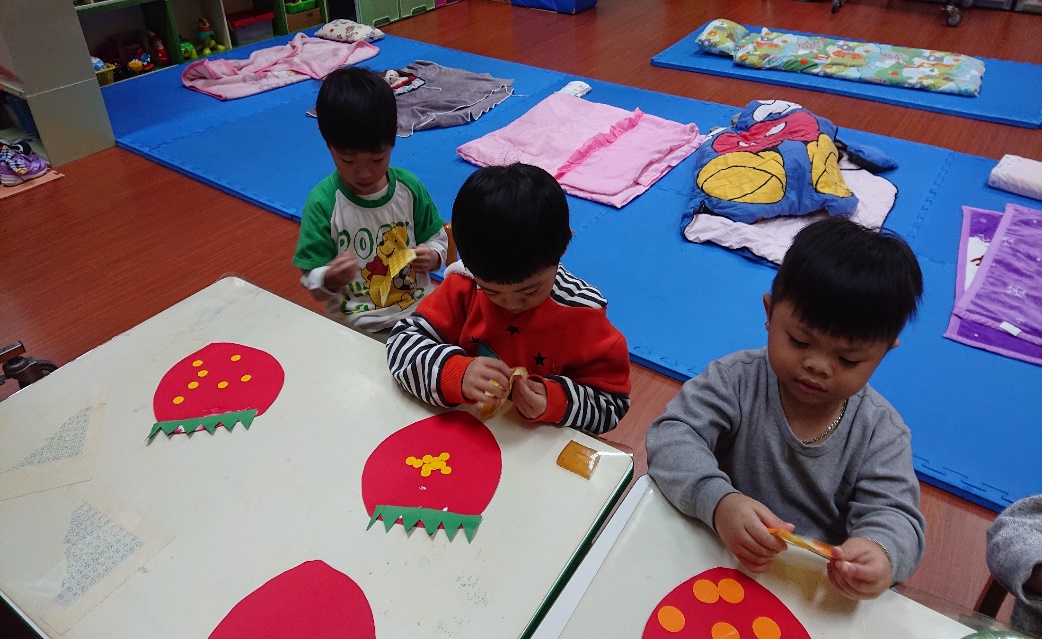 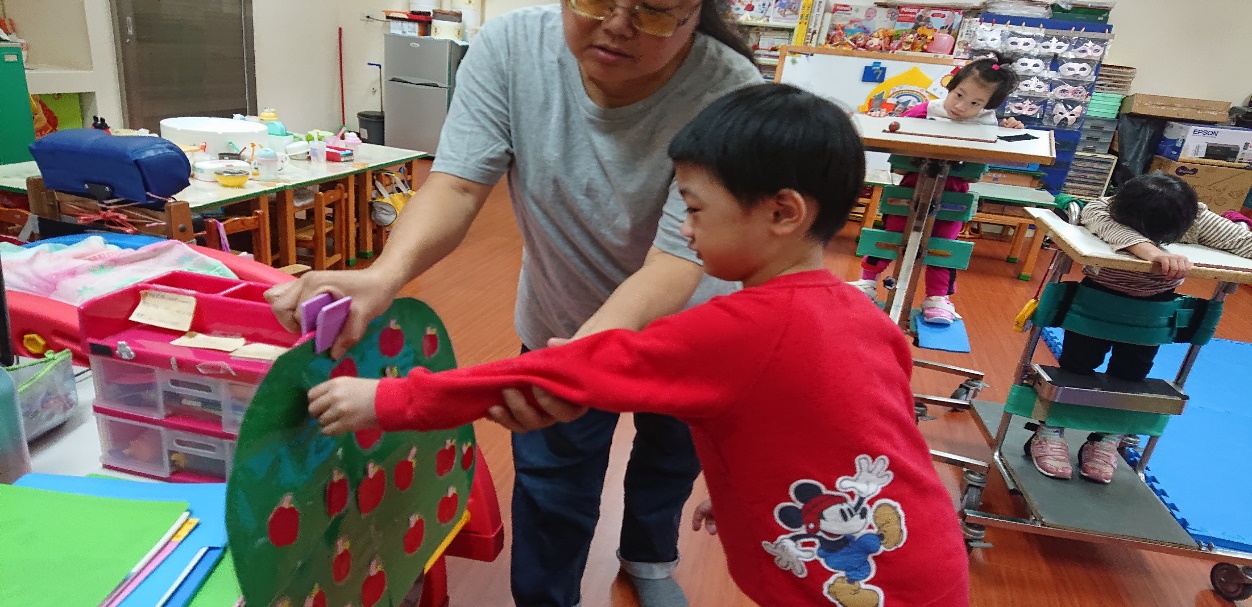 體能活動
美勞活動
教 學 活 動
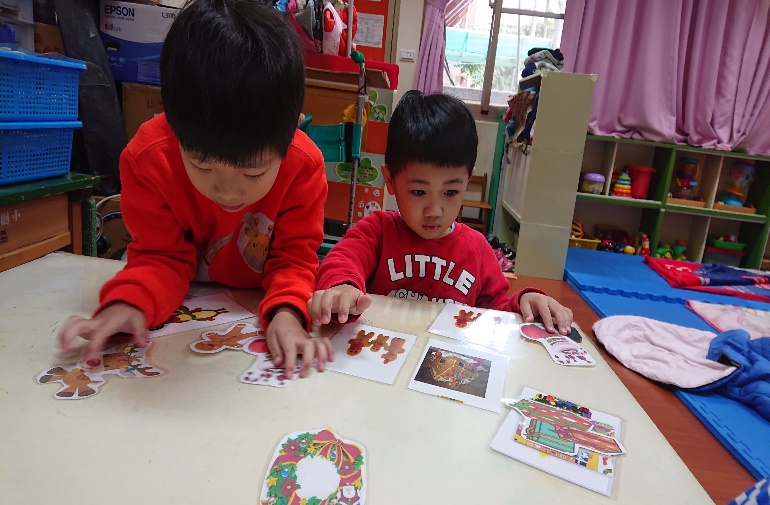 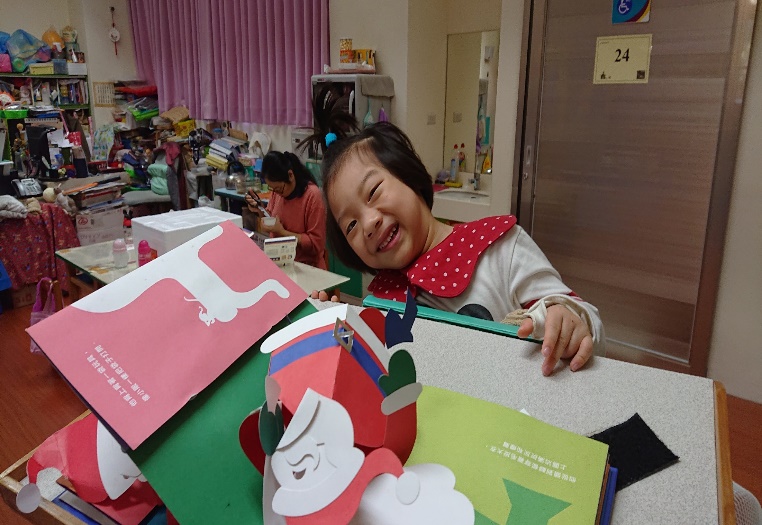 節慶活動(如：聖誕節)
繪本欣賞
圖卡認知
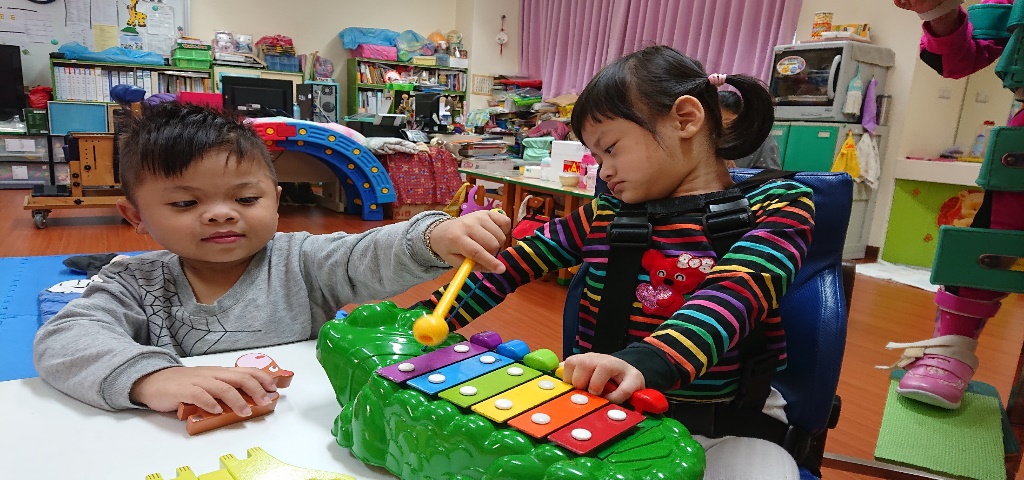 敲擊樂器
教 學 活 動
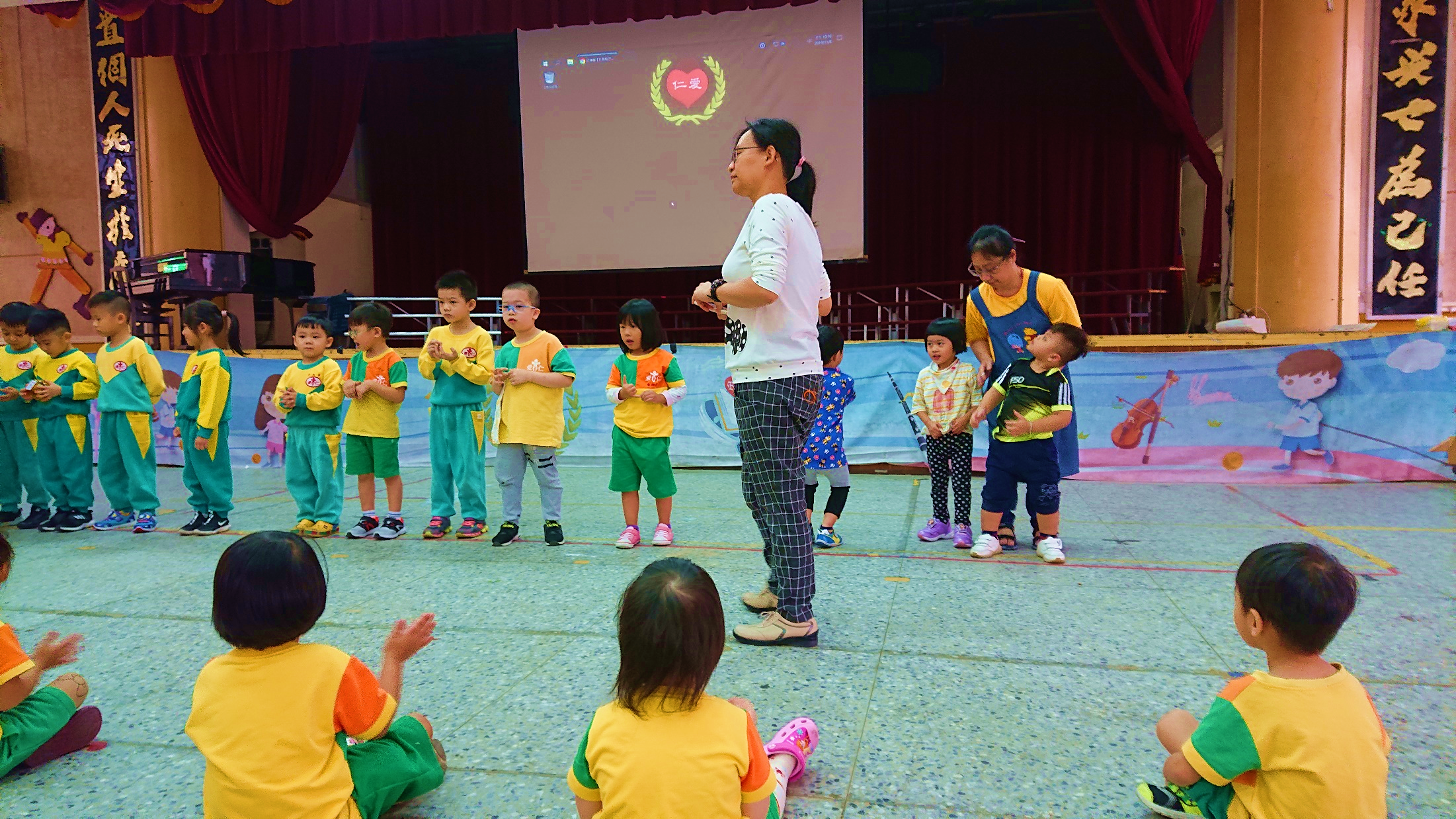 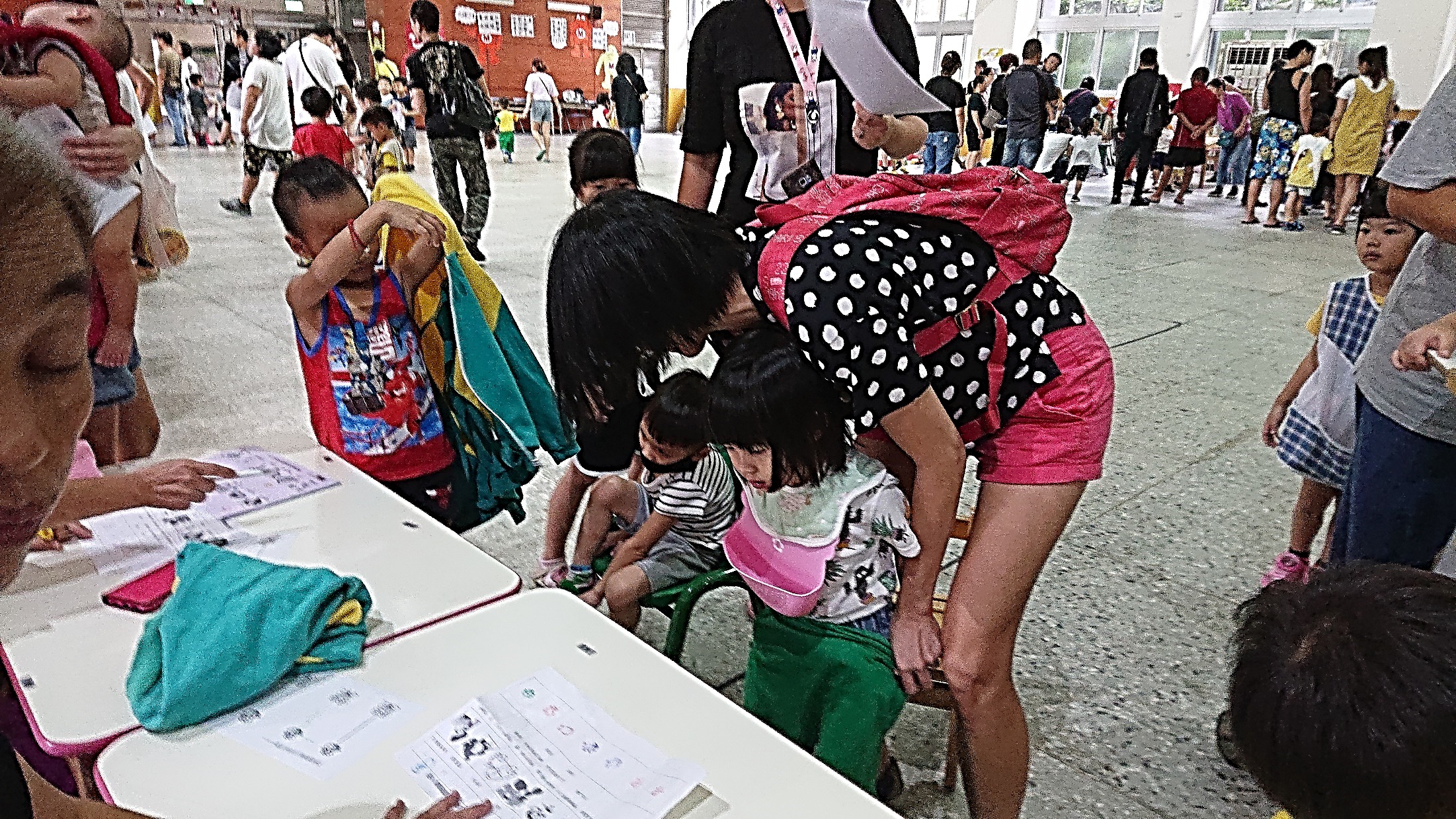 融合活動(慶生會、週四故事媽媽、各式節慶活動)
慶生會
新生闖關活動
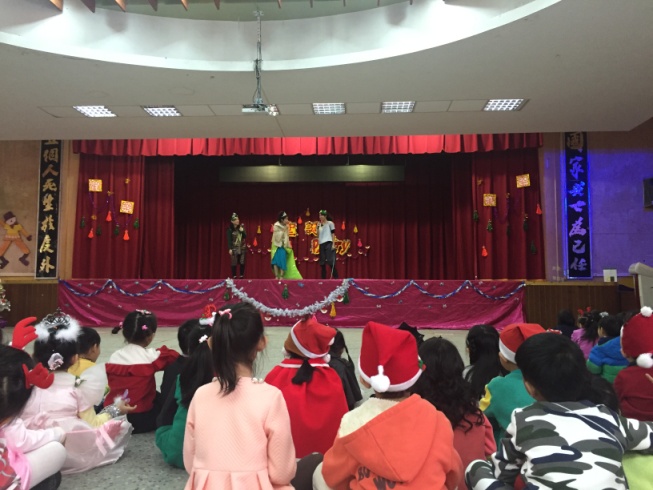 聖誕劇場
陸、相關專業團隊－治療師入園
依照幼兒需求申請專業團隊時數（物理、職能、語言、心
  理）
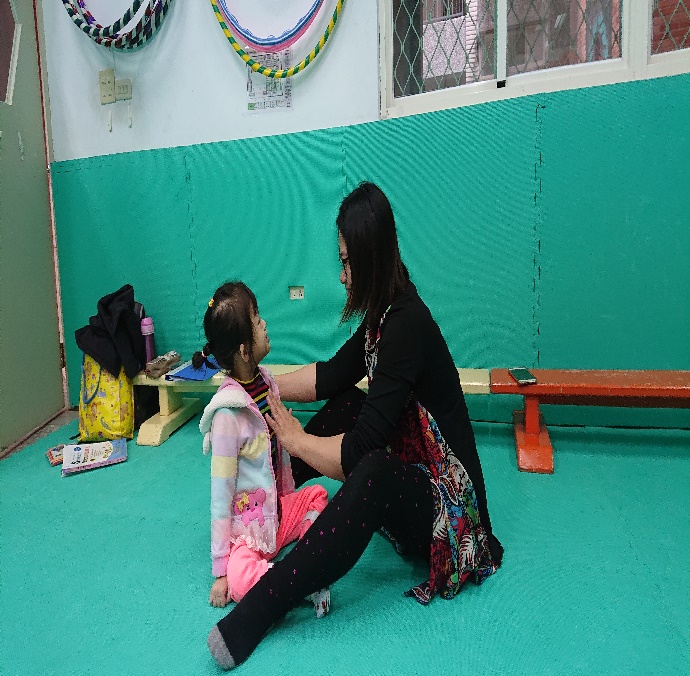 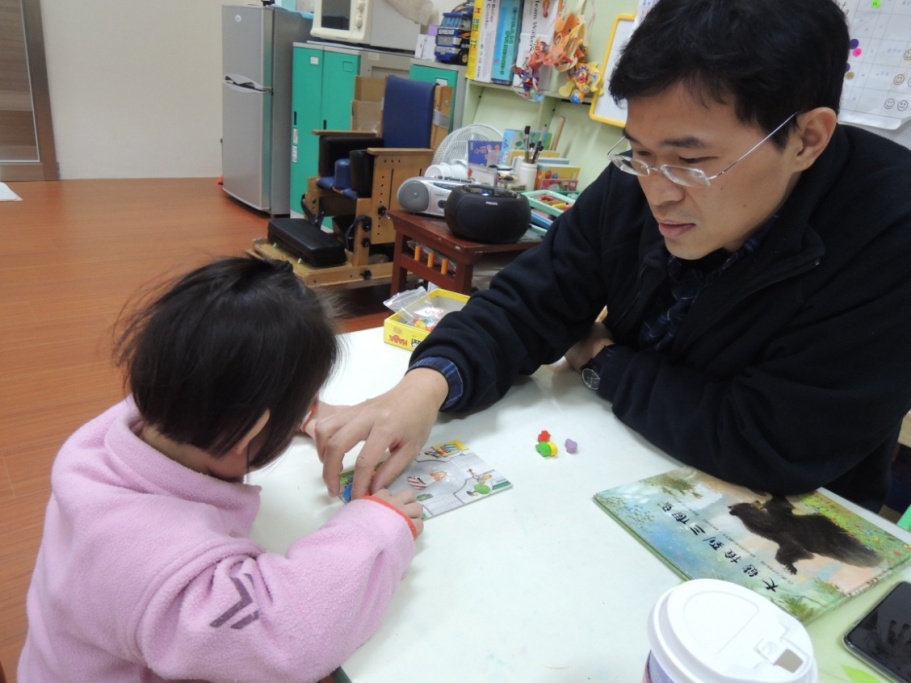 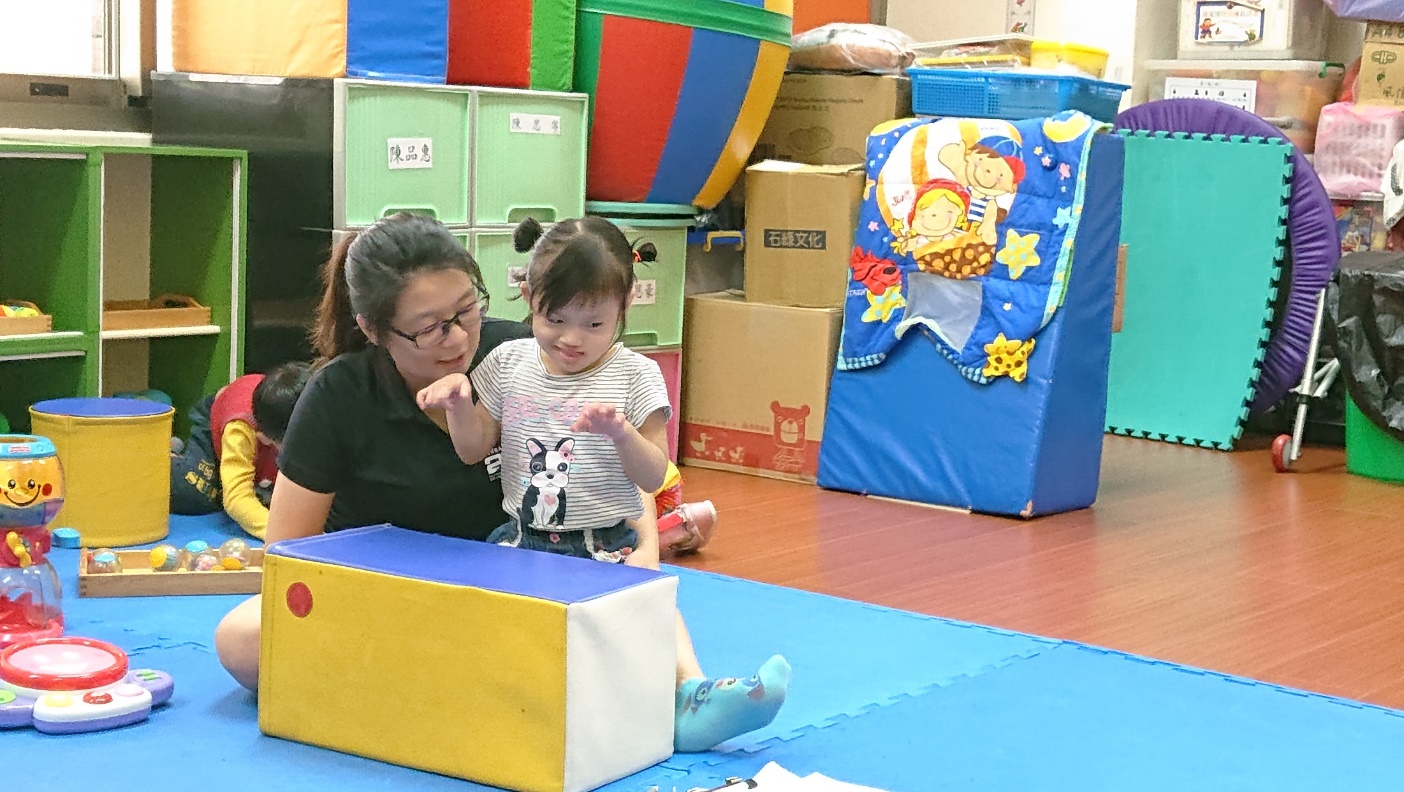 語言治療
職能治療
物理治療
柒、相關經費補助
基隆市教保服務機構收退費辦法(基隆市教育處108 年 4 月 30 )
感 謝 您 的 聆 聽